SUBJECT- GENDER, SCHOOL AND SOCIETYTOPIC – SEX AND GENDER(DIFFERENCE)Asstt. prof. manpreet kaursadbhavna college of education for women, raikot
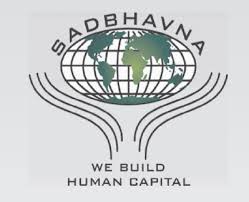 SEX
GENDER
SEX REFERS TO THE BIOLOGICALLY  AND PHYSIOLOGICALLY CHARACTERISTICS THAT SEPARATE MALE AND FEMALE. SEX IS NATURAL AND COMES FIRST.
GENDER REFERS TO THE SOCIALLY AND CULTURALLY CONSTRUCTED DIFFERENCE BETWEEN MALE AND FEMALE. GENDER IS NOT NATURAL  BUT SOCIALLY CONSTRUCTED.
DIFFERENCE BETWEEN SEX AND GENDER
THANK YOU